Турисько-краєзнавчий екологічний конкурс  “Посадіть калину біля школи”
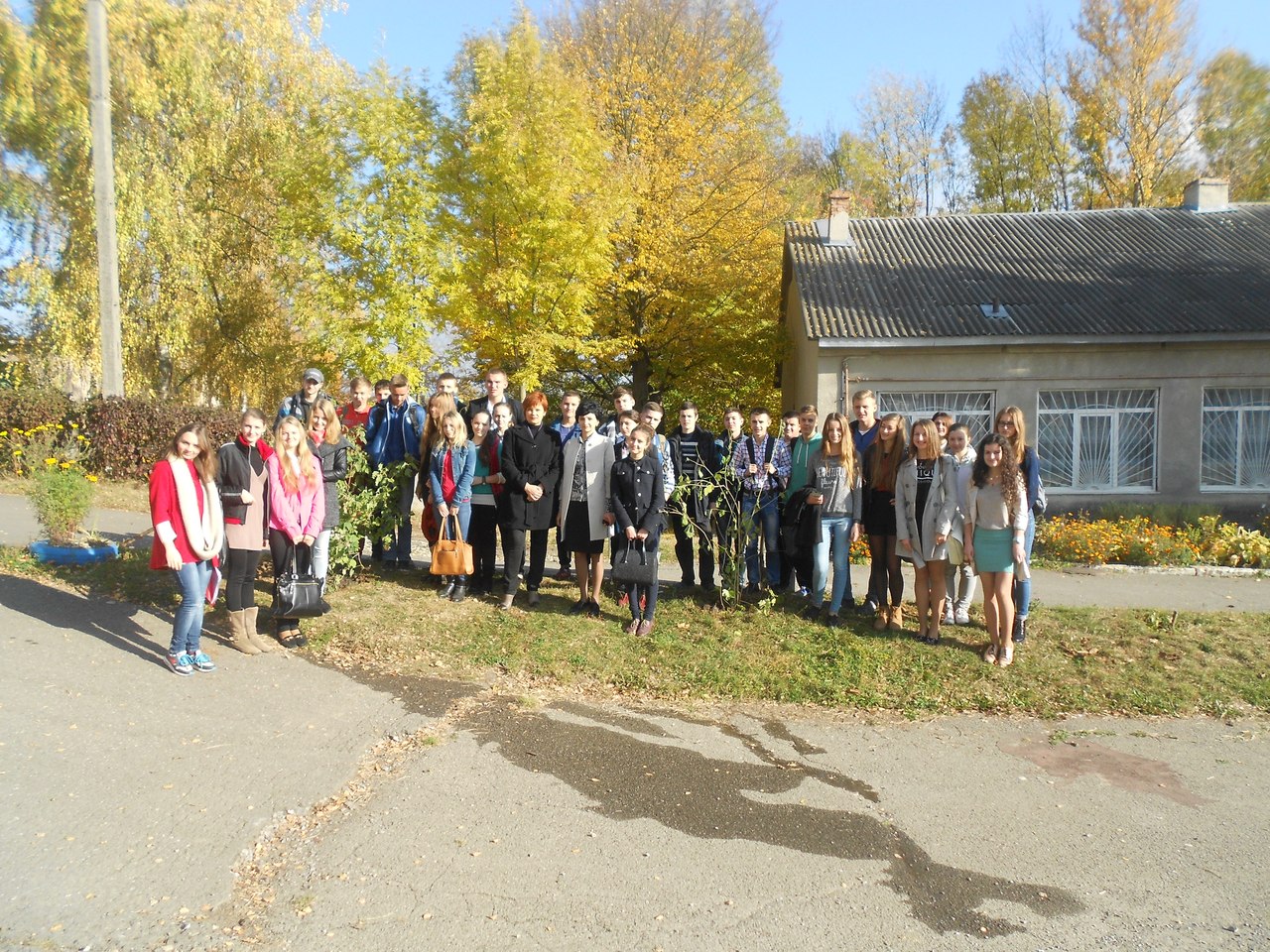 Свідома молодь - нації надія,
Єднає всіх нас спільна добра мрія.
В наших руках природа і життя
Тож збережімо їх для майбуття!!!
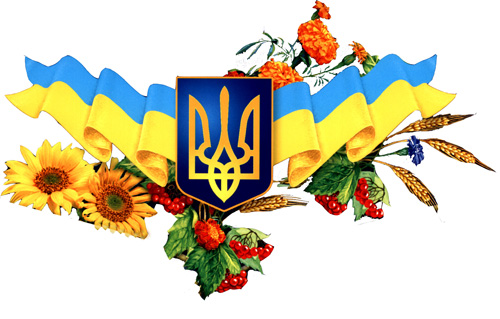 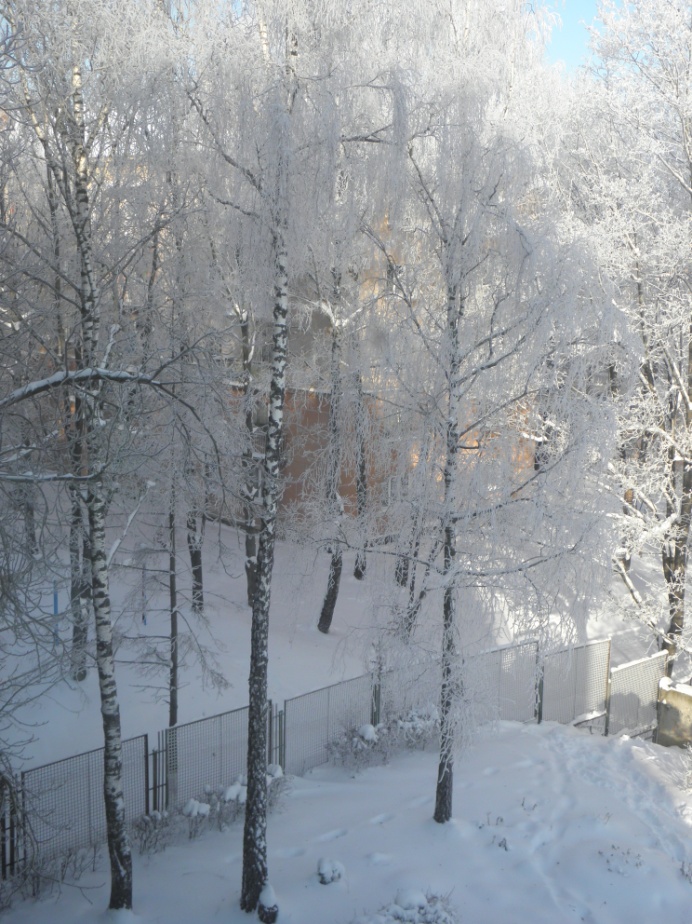 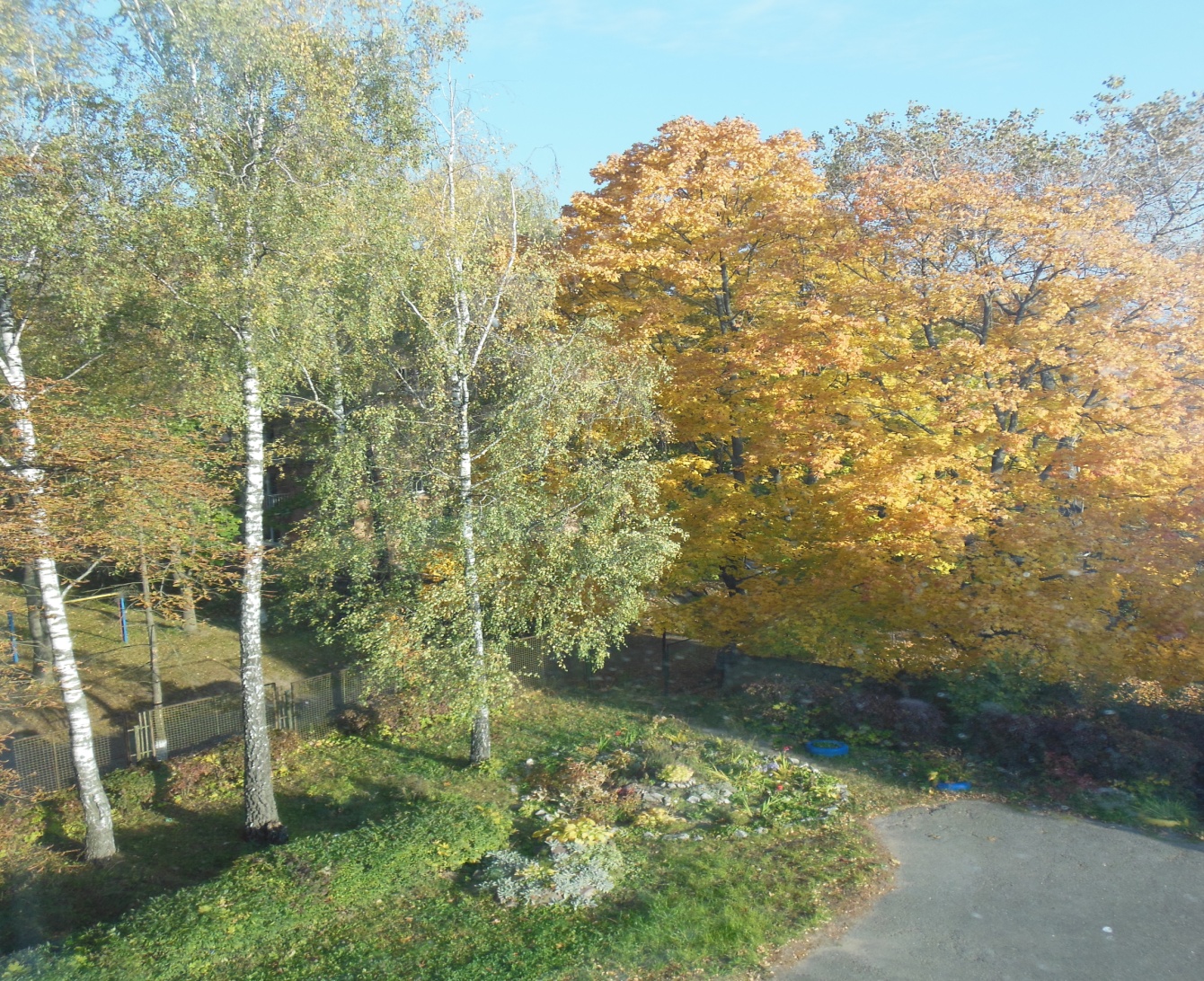 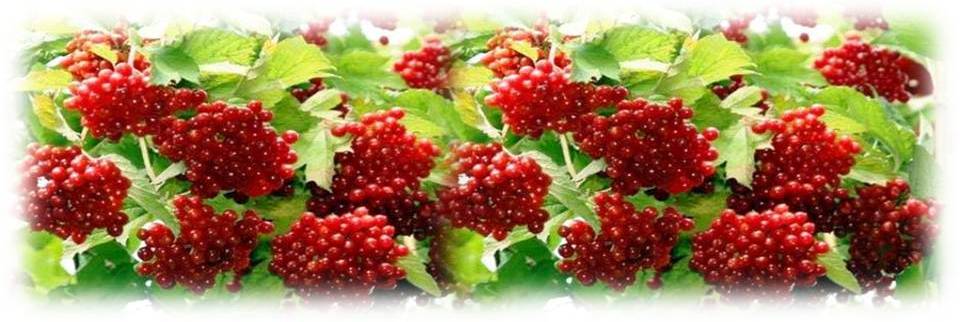 Екологічне виховання розпочинається з краєзнавчих аспектів. Адже для людини образ Батьківщини неодмінно пов’язаний із знайомими з дитинства, а тому такими неповторними і рідними краєвидами.
… екологічна стежка веде нас на подвір’я рідної школи, а саме на «Калинову алею». Щороку у нашій школі  проходить свято «Посвята в першокласники», і традиційно на ньому відбувається висадка калинових кущів на алеї першокласників. Та наша стежина веде нас далі, до місця, де буде закладено цього року «Алею випускників», адже 2014 -2015 навчальний рік особливий для нашої дружної шкільної родини - це рік 60 – річчя школи.
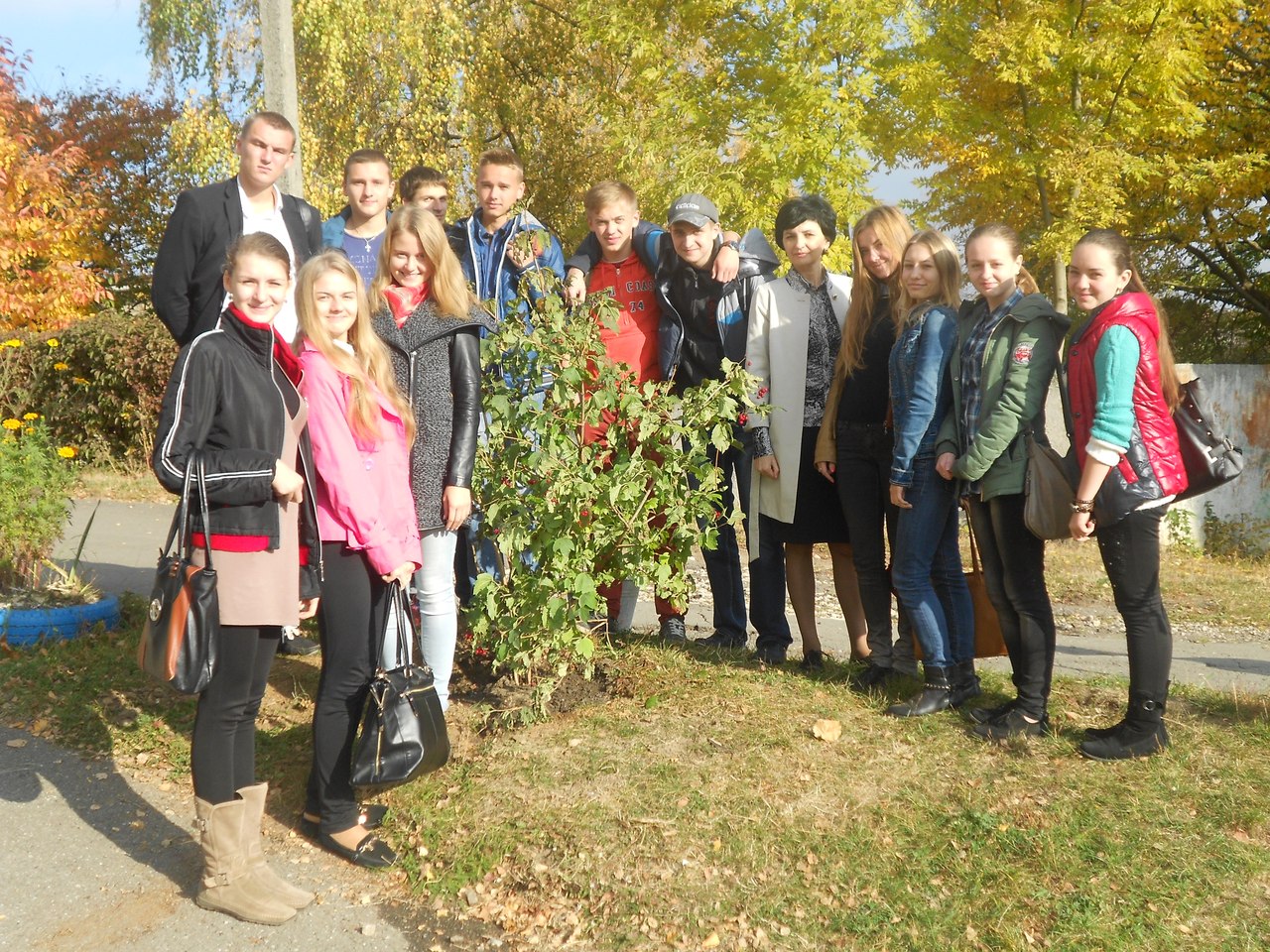 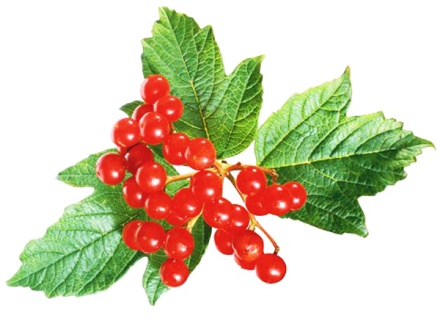 Посадіть калину коло школи,
Щоб на цілий білий світ
Усміхнулась щира доля,
Материнський ніжний цвіт.
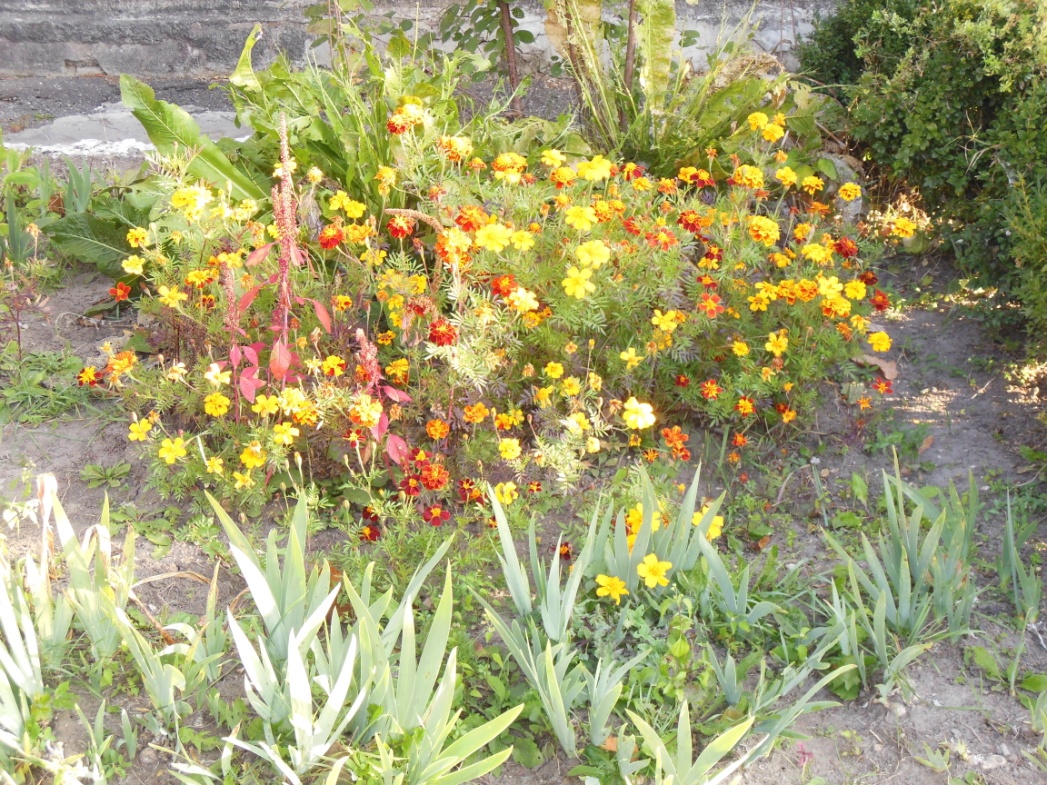 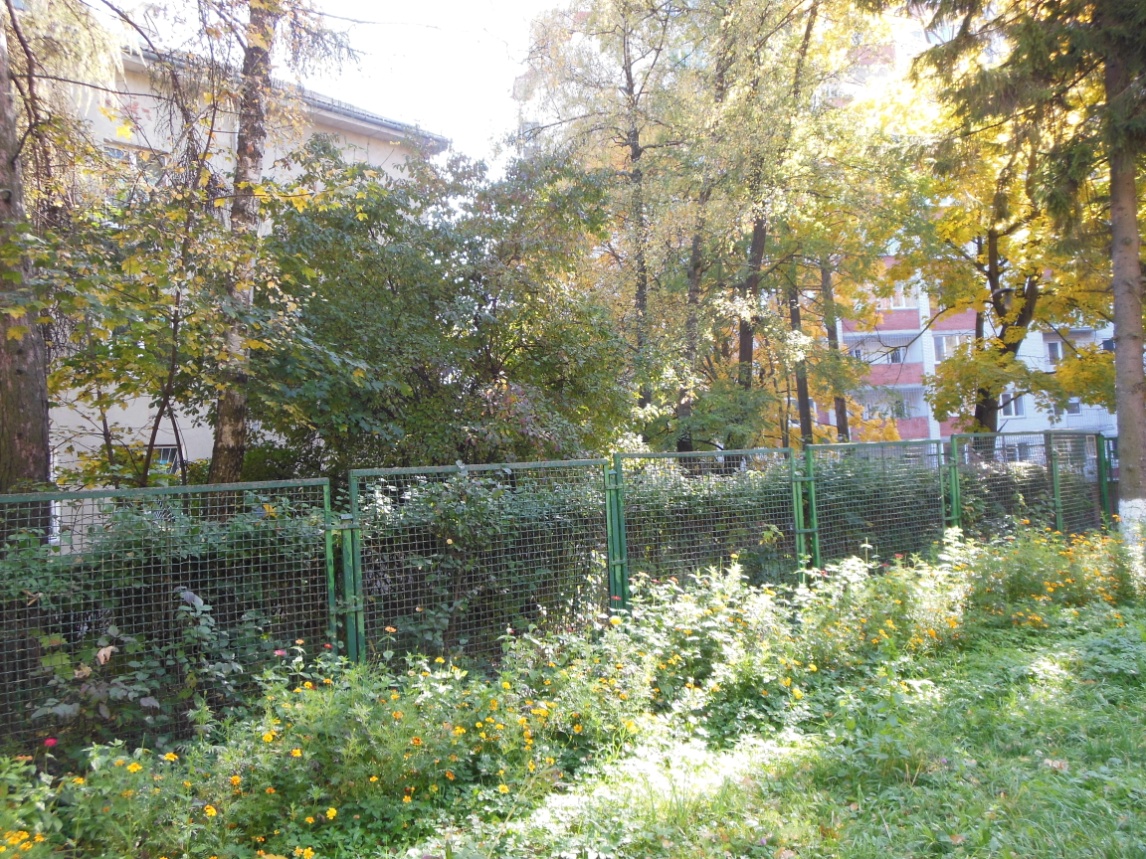 Парад квітів біля школи



Подвір’я навчального закладу



Внутрішнє озеленення школи
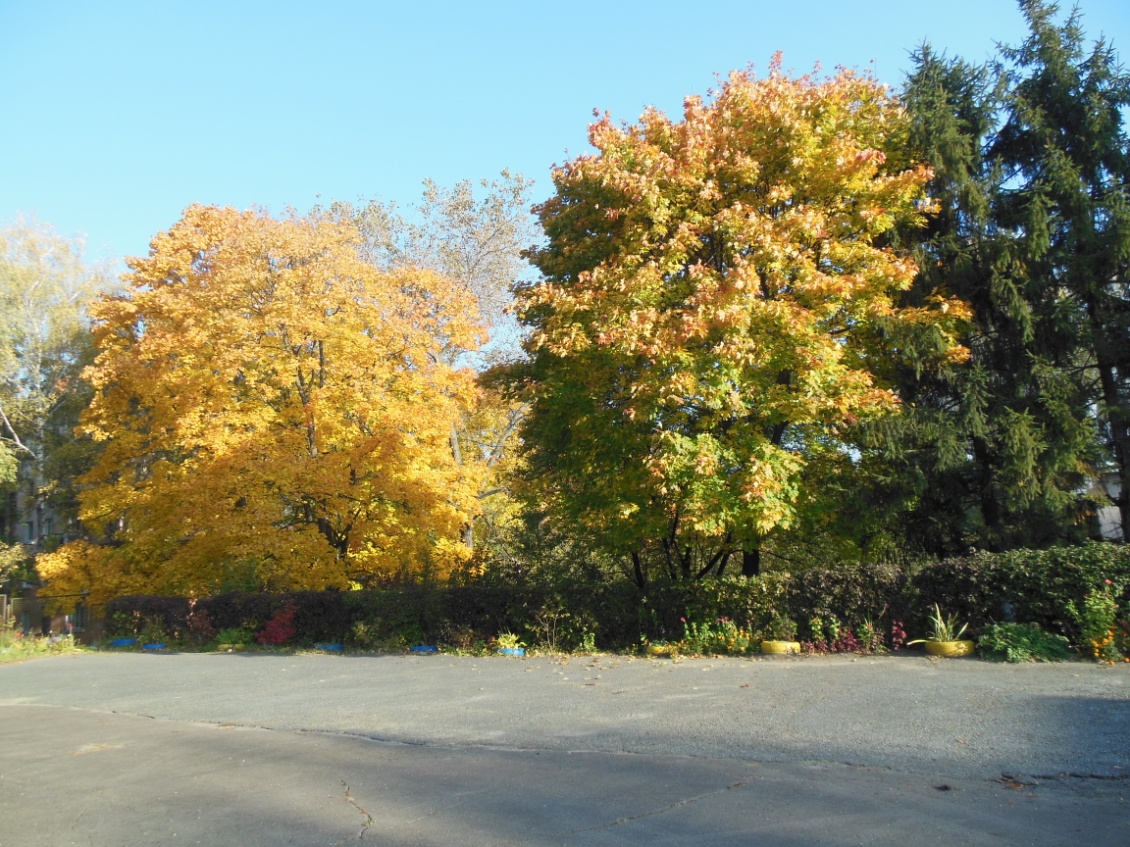 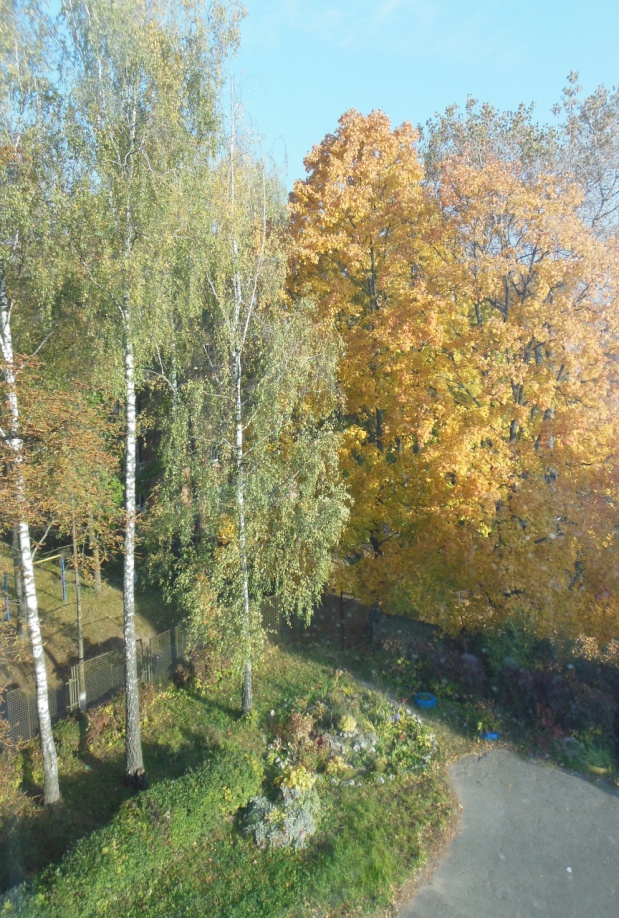 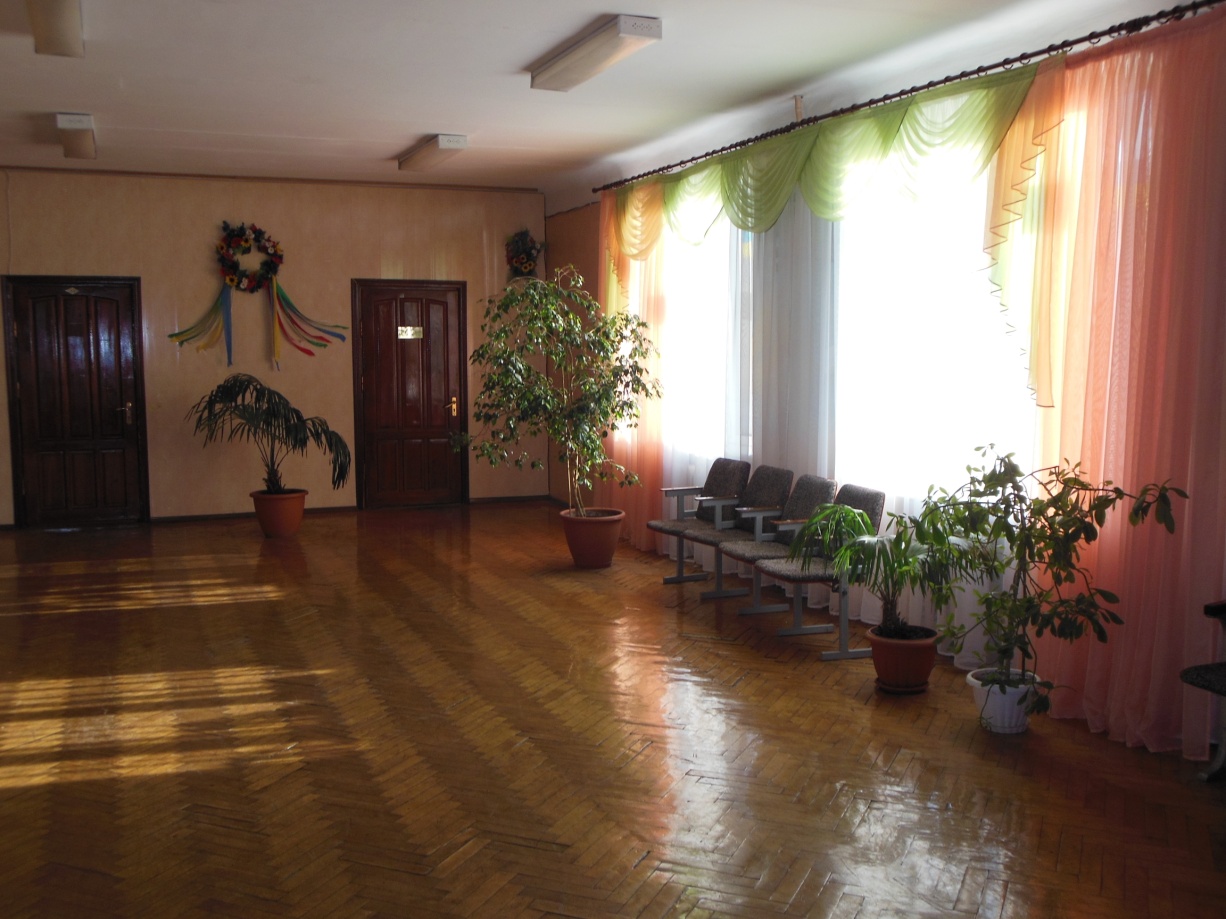 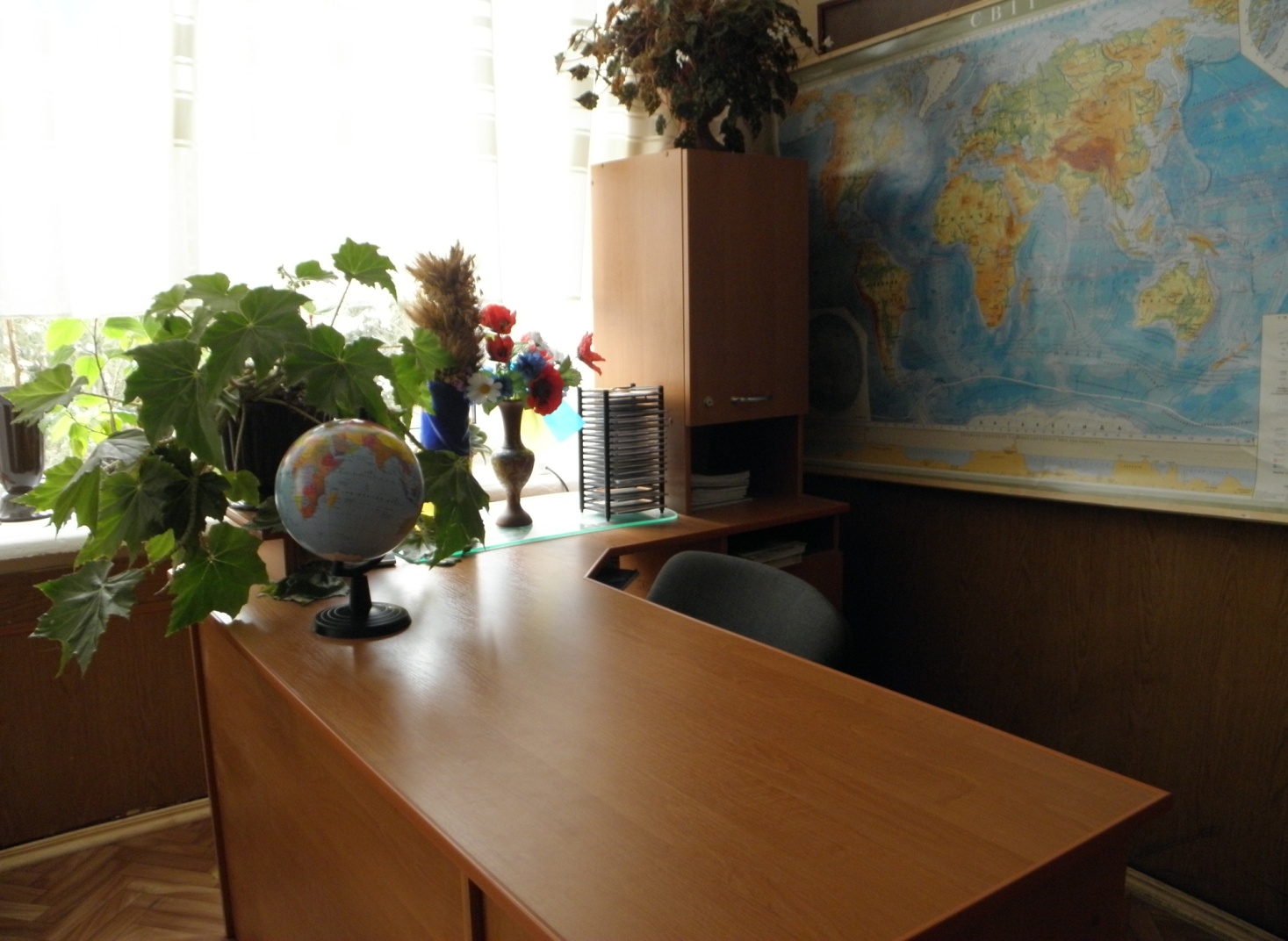 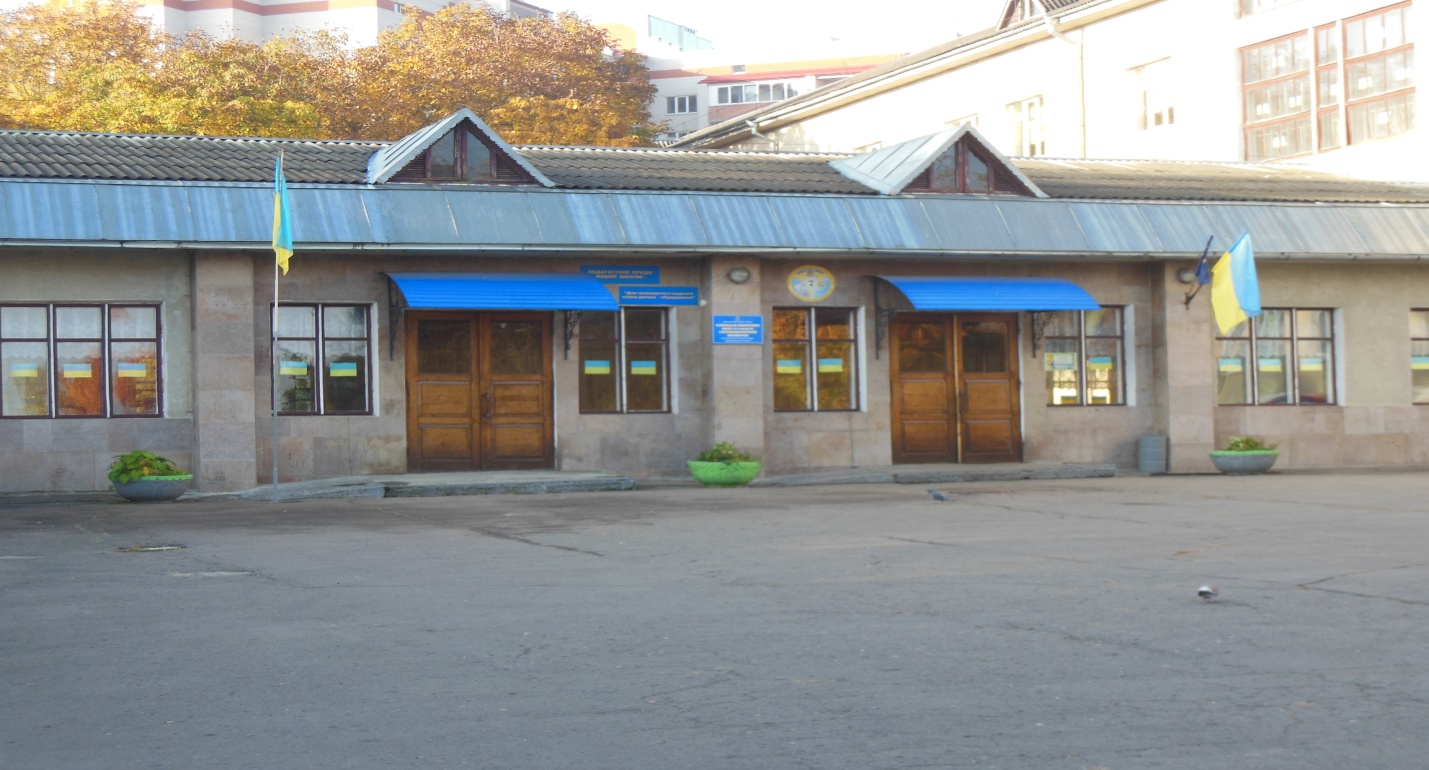 Назад у минуле…


      
Калина – символ України
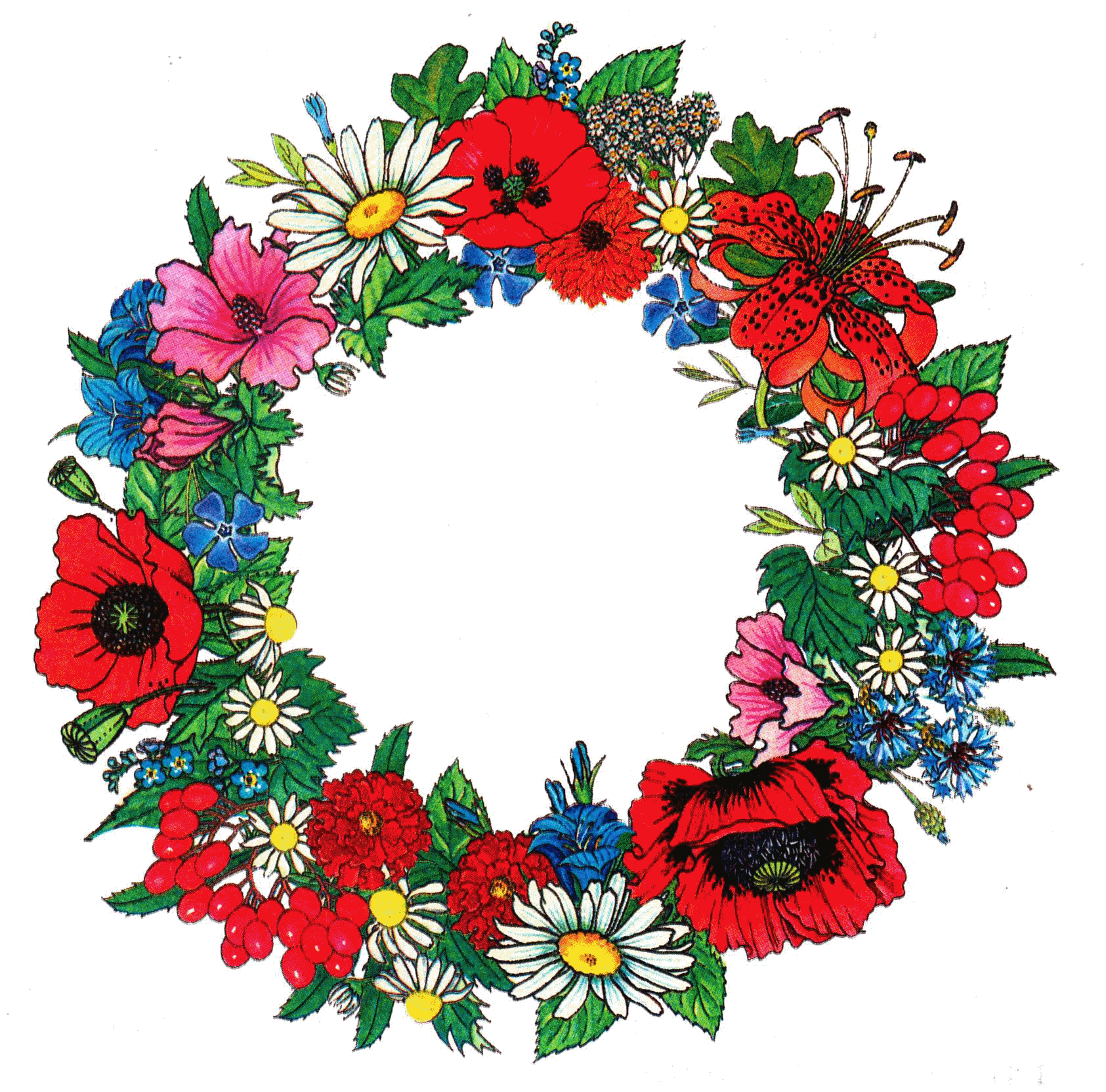 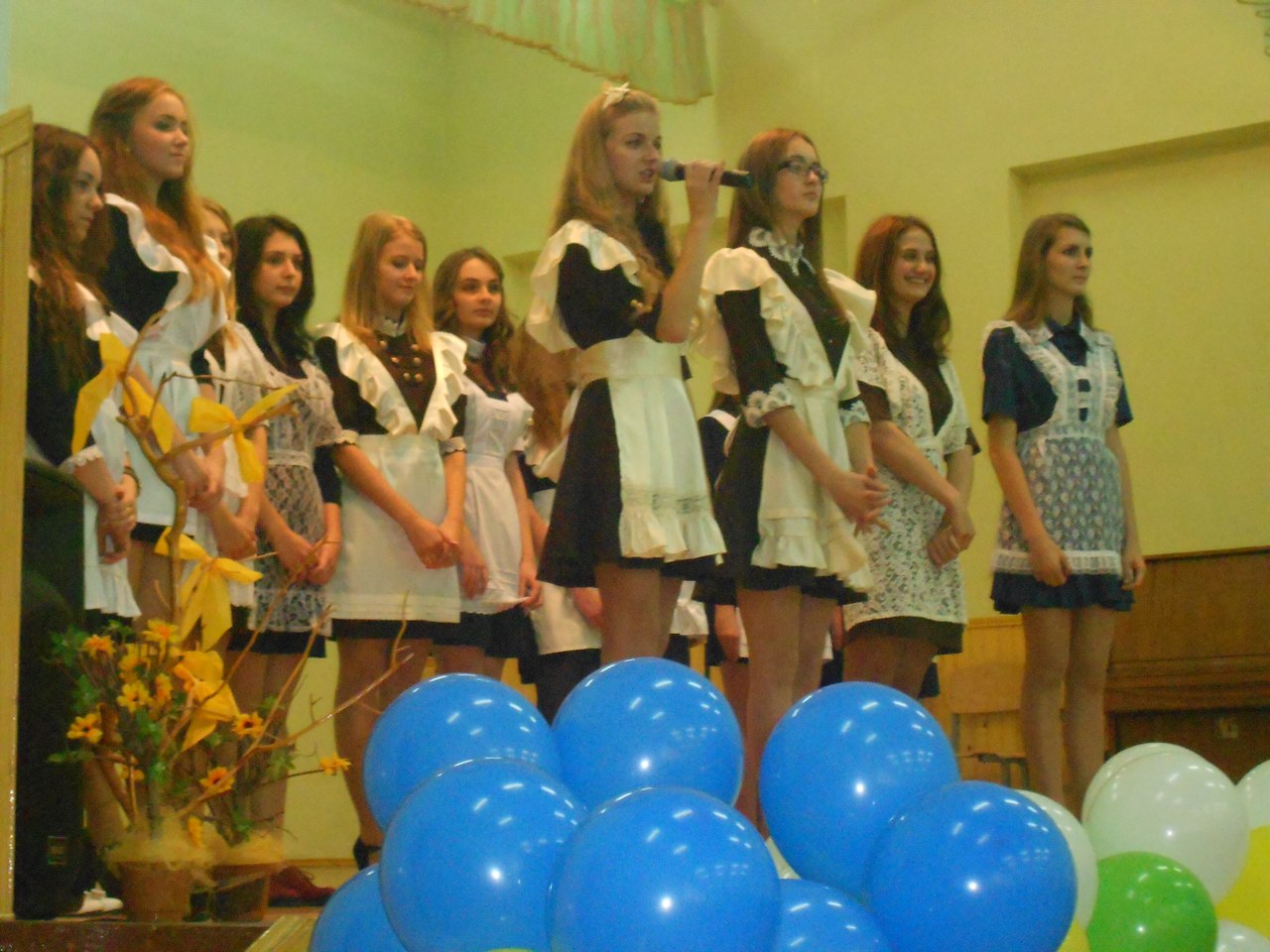 Відкриття  “Алеї випускників”
Творчі роботи учнів
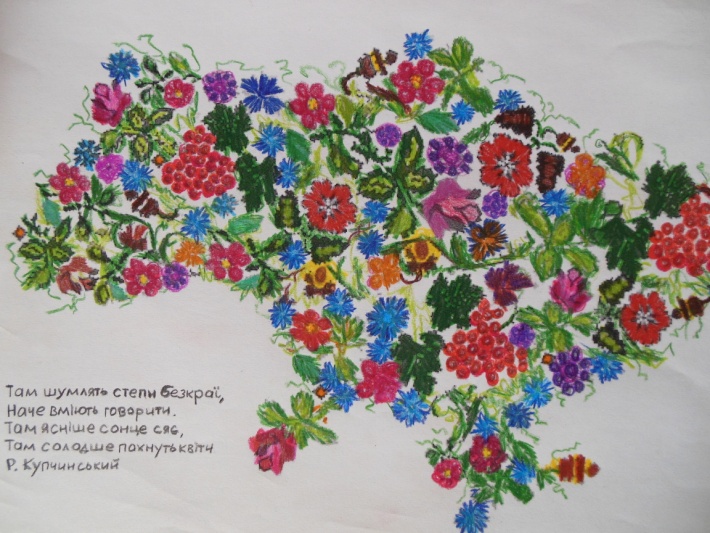 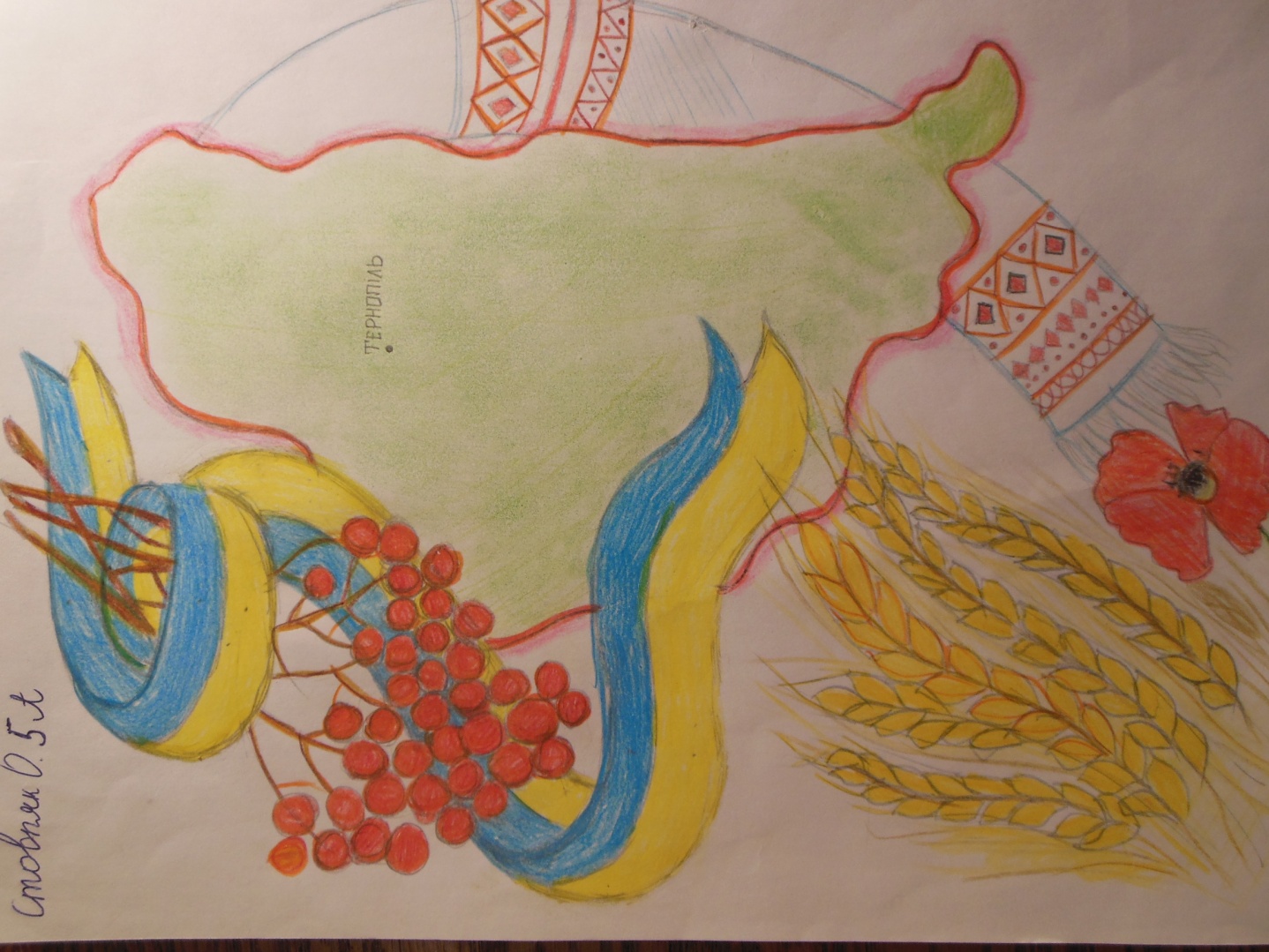 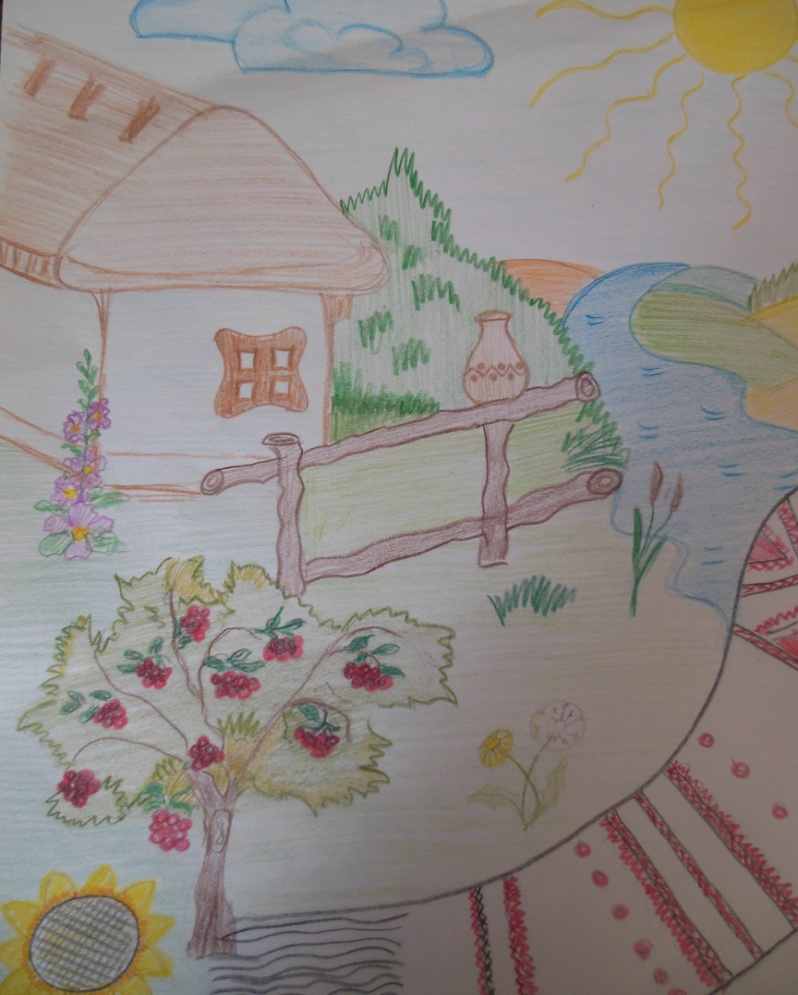 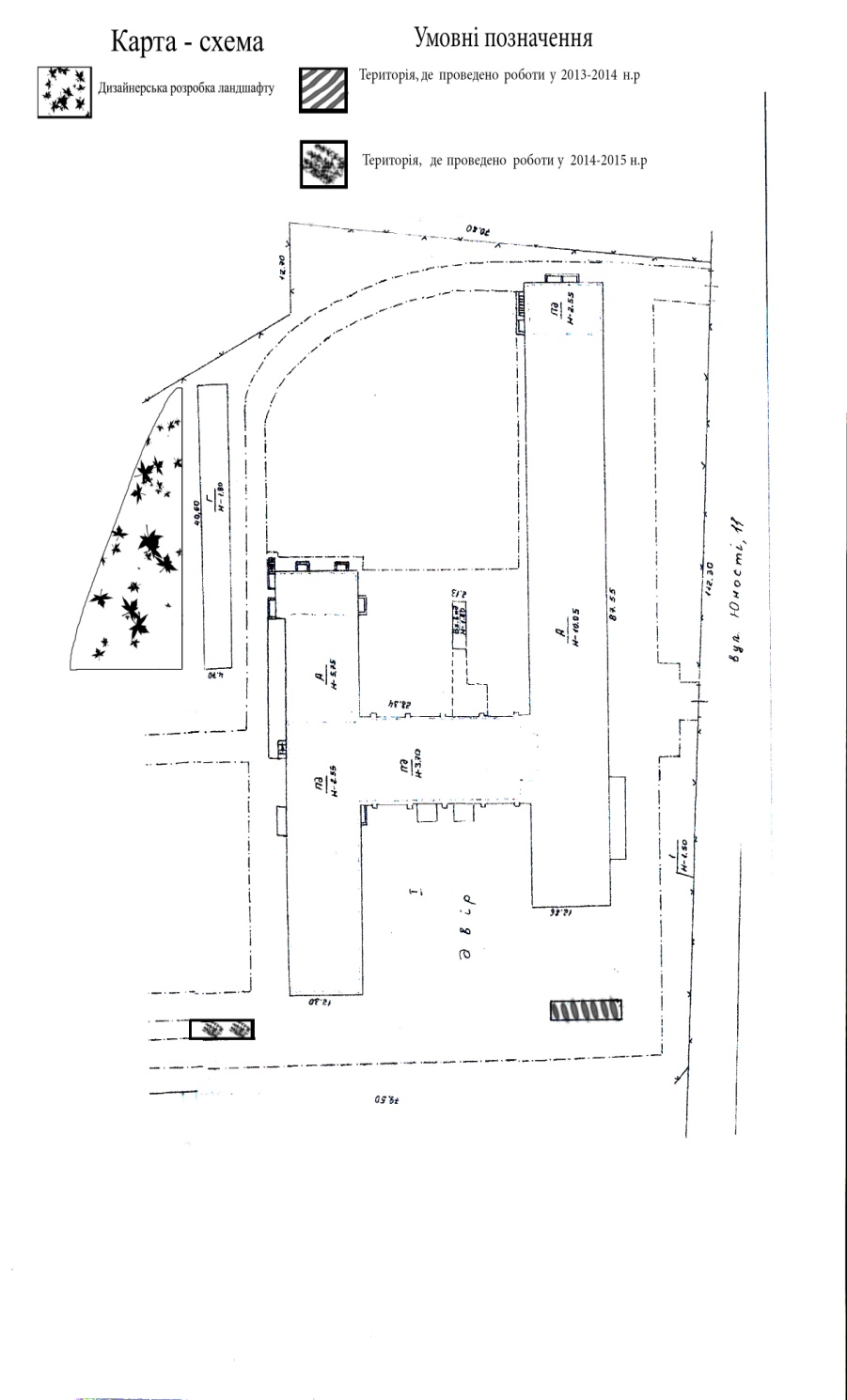 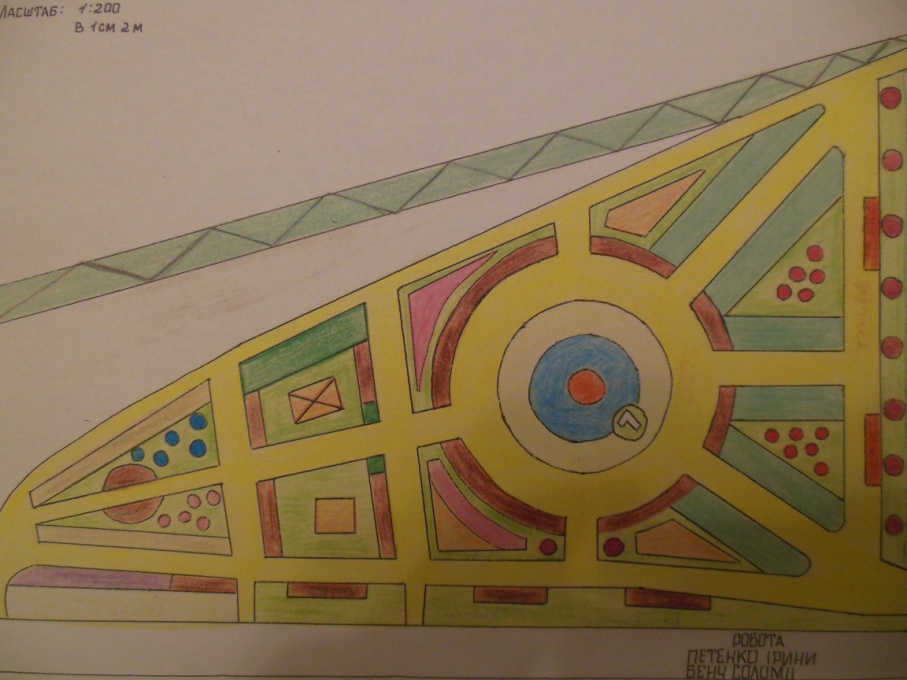 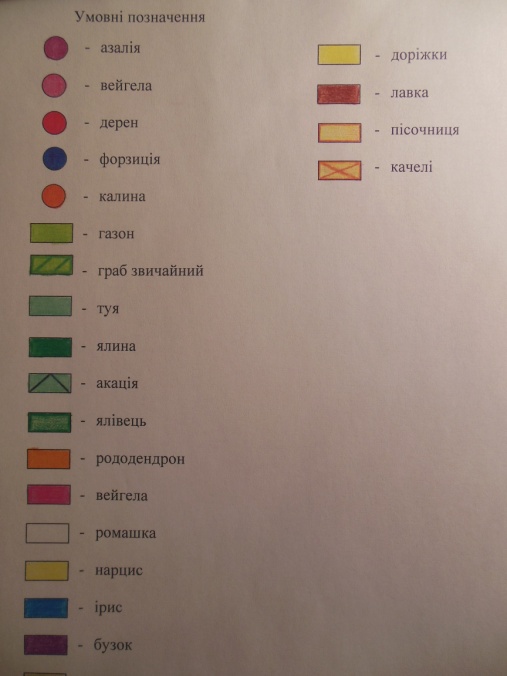 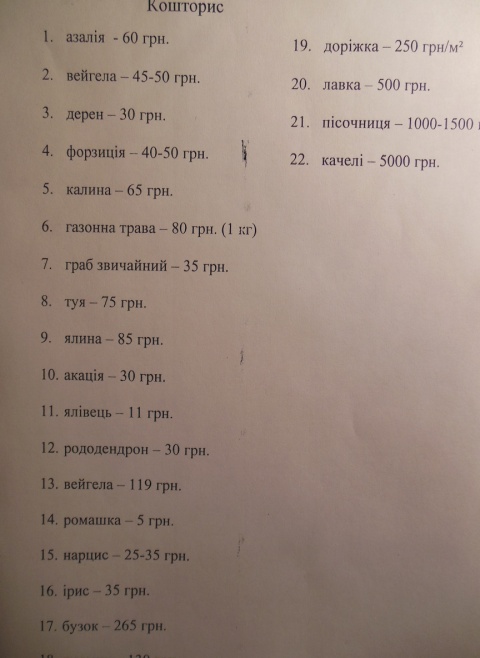 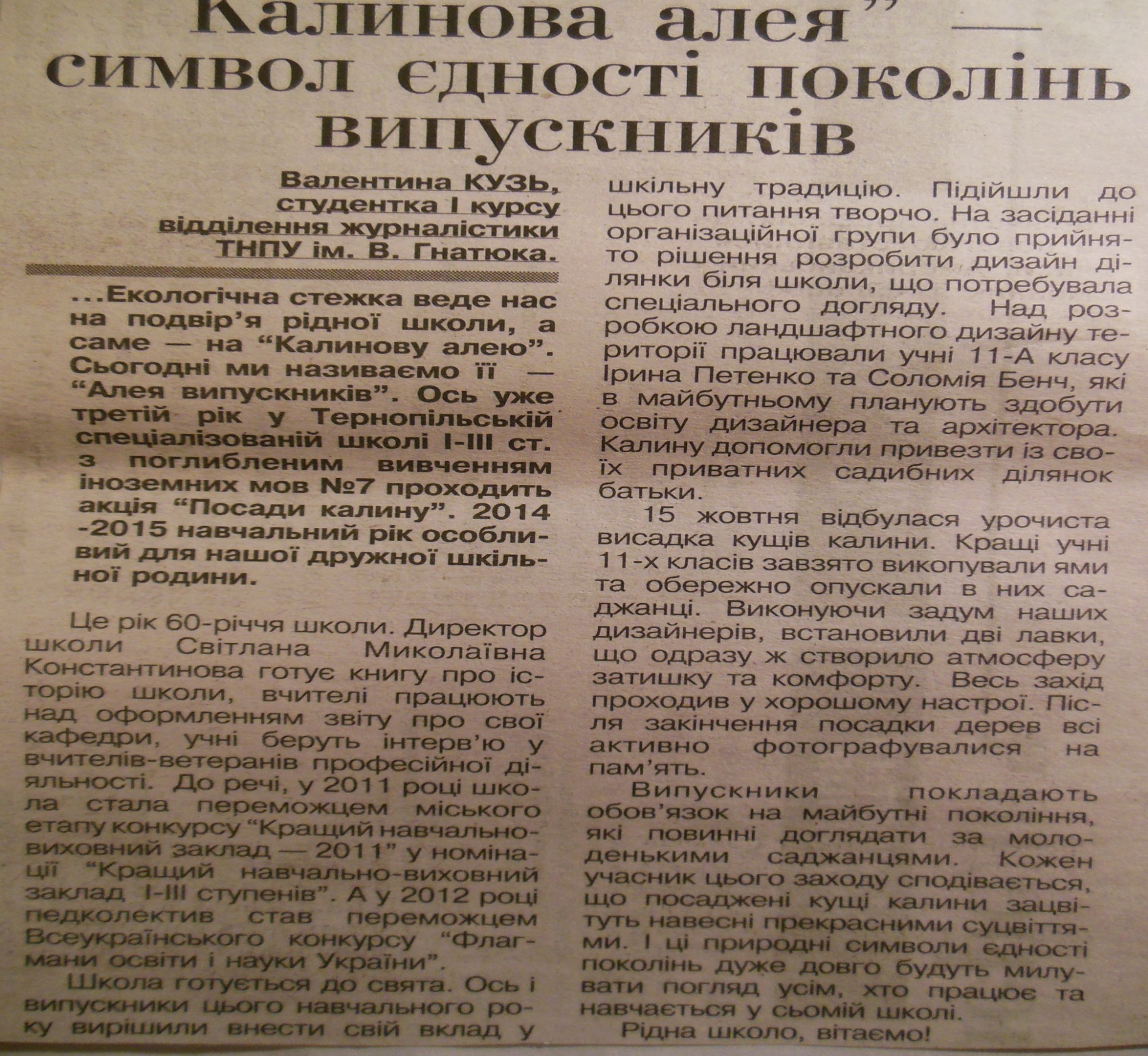 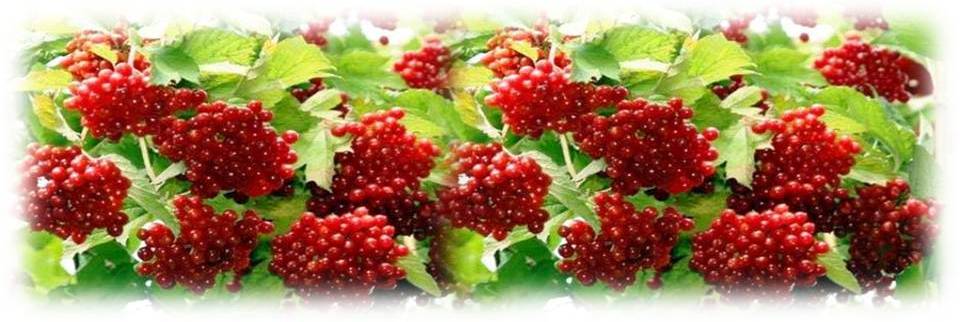 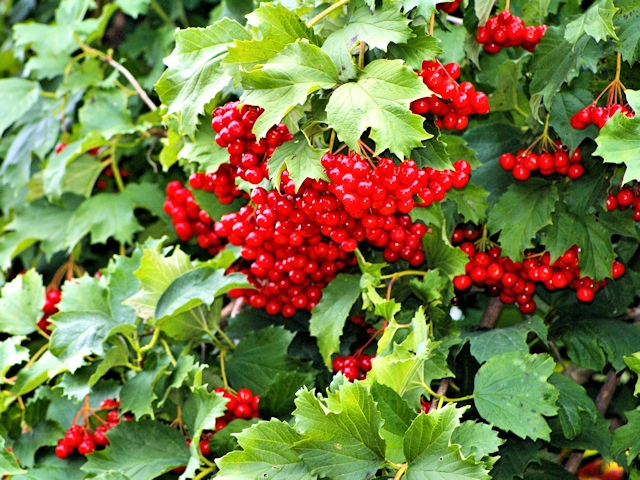 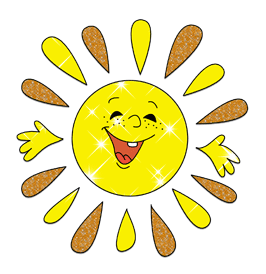 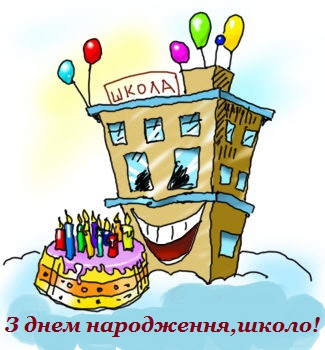 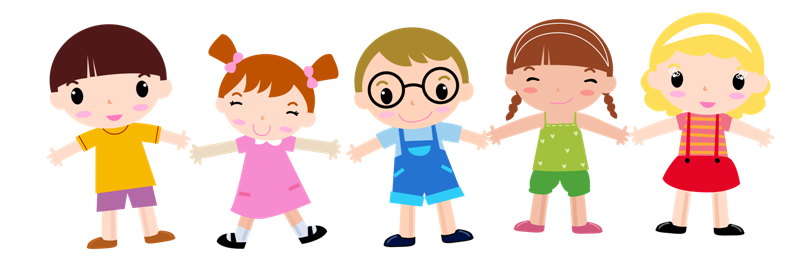